物流成本管理第5版(机械工业出版社出版)配套PPT
第一章  物流成本管理绪论
【学习目的】
[Speaker Notes: 本课学习目的：了解物流成本的含义与物流成本管理的意义、物流成本管理的内容与物流成本管理的方法、物流成本的构成和物流成本的分类；理解几个重要的物流成本的理论学说；明确本书学习内容与目的。]
第一章物流成本管理绪论
第一节  物流成本管理的意义
第一章物流成本管理绪论>第一节物流成本管理意义
一、物流成本与物流成本管理的概念
[Speaker Notes: 物流（logistics） 是指物品从供应地向接收地的实体流动过程。根据实际需要，将运输、储存、装卸、搬运、包装、流通加工、配送、信息处理等基本功能实施有机结合，形成完整的供应链，为用户提供多功能、一体化的综合性服务。
我国国家标准《企业物流成本构成与计算》（GB/T 20523-2006）对物流成本的定义是：物流成本指物流活动中所消耗的物化劳动和活劳动的货币表现。即产品在包装、运输、储存、装卸搬运、流通加工、物流信息、物流管理等过程中所耗费的人力、物力和财力的总和以及与存货有关的资金占用成本、物品损耗成本、保险和税收成本。
物流成本管理是指对物流成本费用进行的计划、协调与控制。物流成本管理是通过成本去管理物流，即管理的对象是物流而不是成本。物流成本管理可以说是以成本为手段的物流管理体系 。
如何以最经济的费用为用户提供多功能、一体化的综合性服务并满足其需要，应是物流成本管理的研究内容。
物流成本包括物流各项活动的成本，是特殊的成本体系。对于物流成本问题，一方面，就学术界来说，有必要建立一套完整的物流成本管理理论体系，以指导实践；另一方面，就一般大中型企业而言，有必要在企业内部成立专职的物流管理部门，对物流成本进行单独核算、系统分析与全面控制。]
第一章物流成本管理绪论>第一节物流成本管理意义
二、物流成本管理的意义
[Speaker Notes: 物流成本从其量上来讲，无论对国家还是对企业都决非是一个小数目。目前，国际社会通常以社会物流总费用占GDP的比重这一指标作为标准，来衡量一个国家物流业的发展水平与运作效率。社会物流总费用指报告期内国民经济各方面用于社会物流活动的各项费用支出的总和。包括支付给运输、储存、装卸搬运、包装、流通加工、配送、信息处理等各个物流环节的费用；应承担的物品在物流期间发生的损耗费用；社会物流活动中因资金占用而应承担的利息支出；社会物流活动中发生的管理费用等。社会物流总费用划分为运输费用、保管费用和管理费用。]
第一章物流成本管理绪论>第一节物流成本管理意义
[Speaker Notes: 国家发改委、国家统计局和中国物流与采购联合会的“2014 年全国物流运行情况通报”表明：2014年社会物流总费用10.6万亿元，同比增长6.9%。社会物流总费用与GDP的比率为16.6%，比上年下降0.3个百分点。其中，运输费用5.6万亿元，同比增长6.6%，占社会物流总费用的比重为52.9%；保管费用3.7万亿元，同比增长7.0%，占社会物流总费用的比重为34.9%；管理费用1.3万亿元，同比增长7.9%，占社会物流总费用的比重为12.2%。]
第一章物流成本管理绪论>第一节物流成本管理意义
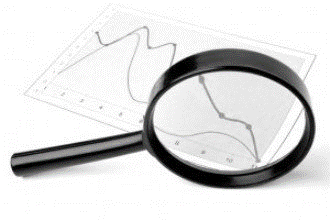 [Speaker Notes: 从表1-1的比较结果可以看出，我国2007年至2013年社会物流总费用占GDP的比率，一直徘徊在18%左右；而美国在2002年以前，这一比率徘徊在10%左右，2002年至今进一步降低到了9%以下。中国物流与采购联合会的分析报告指出，我国这一比率高于美国、日本和德国9.5个百分点左右，高于全球平均水平约6.5个百分点，反映出我国物流成本偏高的问题依然明显。同时，全社会物流企业收入增速低于物流费用增速，物流企业普遍盈利能力偏低，意味着整个国家的物流系统效率明显偏低。
与发达国家相比较，无论是从国家角度还是从企业角度来看，物流成本下降所带来的利润空间与潜力是巨大的。
由此可见，在我国、在各个企业全面开展物流成本管理活动，有效控制和降低物流费用十分必要和迫切，其重要意义如下。]
第一章物流成本管理绪论>第一节物流成本管理意义
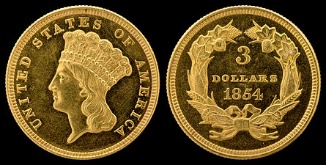 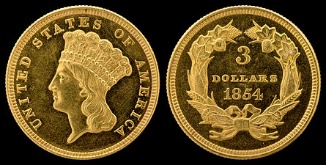 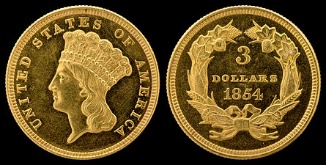 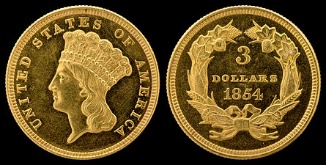 [Speaker Notes: 1．增加国家资金积累
积累是社会扩大再生产的基础，企业承担着上缴国家利税的责任，而物流费用的降低，在其他因素不发生相应变化的情况下，将意味着相应增加了国家资金积累。
2．为社会节省大量的物质财富
企业为了满足社会的需要，其产品一般通过流通环节从生产地流向消费地。加强物流成本管理，可以降低物品在运输、装卸、仓储等物流环节的损耗，物流费用的节约意味着为社会节约了物质财富。
3．有利于调整商品价格
物流费用是商品价格的重要组成部分。物流费用的高低，对商品的价格具有重大的影响。降低物流费用，就是降低它在商品价格中的比重，从而使商品价格下降，减轻消费者的经济负担。
4．有利于提高企业的竞争力
随着经济全球化和信息技术的迅速发展，企业生产资料的获取与产品营销范围日益扩大，市场竞争十分激烈。企业物流管理水平的高低，将直接影响物流费用水平，进而影响产品成本的高低。对于我国工商企业而言，迫切需要高质量的现代物流系统为之服务，以降低物流成本，提高企业及其产品参与国际市场的竞争力，在激烈竞争的市场环境中求得生存和发展。
系统地开展物流成本管理活动，通过对物流成本费用进行计划、协调与控制，实现相对降低物流费用的目标，从微观角度上看，可以提高企业的物流管理水平，加强企业的经营管理，促进经济效益的提高；从宏观角度上看，降低物流费用对国民经济的健康发展和人民生活水平的不断提高具有重要的意义。]
第一章物流成本管理绪论
第一章物流成本管理绪论>
第二节  物流成本管理的原则与内容
第一章物流成本管理绪论>第二节物流成本管理的原则与内容>
一、物流成本管理的原则
[Speaker Notes: 1、成本控制与服务质量控制相结合
物流成本控制的目的在于加强物流管理、促进物流合理化。物流是否合理取决于两个方面，一是对客户的服务质量水平；另一个是物流费用的水平。一味地降低物流成本，而忽视或牺牲客户的服务质量的作法是不可取的。因此，应将物流成本控制与服务质量控制相结合，正确处理降低物流成本与提高服务质量的关系，从二者的最佳结合上，谋求物流效益的提高。
2．局部控制与系统控制相结合
局部控制是指对某一物流功能或环节所耗成本的控制；系统控制是指以协调各部门、各环节的成本费用为手段，以总成本降低为目的，对物流活动的全过程进行整体控制。实施物流成本的系统控制可有效地克服物流成本的“此消彼长”和“顾此失彼”的现象。
3．全面控制与重点控制相结合
强调物流成本全面控制，并非要求将影响成本升降的所有因素事无巨细、一律平等地控制起来。应按照点面结合的原则，全面管好，重点管牢。
4．经济控制与技术控制相结合
物流成本管理要将定额管理、责任结算、业绩考核等经济手段与物流管理技术、优化方法有效结合起来，相得益彰。
5．专业控制与全员控制相结合
企业财务会计部门是物流成本控制的主要部门或牵头部门，对物流成本负有责任的部门则是物流成本控制的直接部门。这些部门对物流成本的专业性管控是纲，而全员性的成本管控则是目，纲举目张，方可形成严密的物流成本控制网络。]
第一章物流成本管理绪论>第二节物流成本管理的原则与内容>
二、物流成本管理的内容
[Speaker Notes: 1．物流成本核算
物流成本核算是根据企业确定的物流成本计算对象，采用相适应的成本计算方法，按照规定的成本项目，通过物流费用汇集与分配的一定程序与方法，最终计算出各项物流活动或作业的成本计算对象的实际总成本和单位成本。
物流成本核算是物流成本费用支出控制过程中的必不可少的环节。通过物流成本核算，可以如实地反映生产经营过程中有关物流活动的实际耗费，并为物流成本分析、物流成本控制、物流成本预测、物流成本预算、物流成本决策与物流成本绩效考评等环节提供真实可靠的数据。
2．物流成本分析
物流成本分析是在成本核算及其他有关资料的基础上，运用一定的方法，揭示一定时期内物流成本水平变动程度，并进一步提示与查明影响物流成本变动的各种因素及其影响数值。通过物流成本分析，提出相应的改进建议，使相关责任部门采取必要措施，以便有效地控制物流成本。
3．物流成本控制
物流成本控制是根据计划目标，对成本发生和形成过程以及影响成本的各种因素和条件施加影响，以保证实现物流成本控制目标的一种行为。
从企业生产经营过程来看，成本控制包括成本的事前控制、事中控制和事后控制。
物流成本事前控制是整个成本控制活动中最重要的环节，它直接影响着将来各作业流程成本的高低。物流成本事前控制活动主要有物流配送中心的建设控制，物流设施与设备的配备控制，物流作业过程的改进控制等。事中控制是对物流作业过程实际耗费的实时控制，包括设备耗费的控制、人工耗费的控制、劳动工具耗费和其他费用支出的控制等方面。事后控制是通过定期对过去某一段时间成本控制的总结与反馈来控制成本。
通过成本控制活动，可以及时发现物流活动中所存在的问题，采取纠偏措施，保证成本目标的实现。
4．物流成本预测
物流成本预测是根据有关成本数据和企业具体的发展情况，运用一定的技术方法，对未来的物流成本水平及其变动趋势做出科学的估计。成本预测是成本决策、成本预算和成本控制的基础工作，对提高物流成本管理的科学性和预见性起着保障作用。
5．物流成本决策
物流成本决策是在成本预测的基础上，结合其他有关资料，运用一定的科学方法，从若干个备选方案中选择一个较为满意方案的过程。
从物流整个流程来说，有配送中心新建、改建、扩建的决策；运输工具与装卸搬运设备设施购建决策；货物存储决策、货物合理配送决策；运输方式选取决策以及流通加工合理下料的决策等。这些决策分析常常以其总成本最小化或功能成本比最大化为目标，从而将其转化为成本决策问题。成本决策分析和目标成本的确定是编制成本预算的前提，也是实现成本的事前控制，提高经济效益的重要途径。
6．物流成本预算
物流成本预算是根据成本决策所确定的方案、计划期的生产任务、降低成本的要求以及有关资料，通过一定的程序，运用一定的方法，以货币形式规定计划期物流各环节耗费水平和成本水平，并提出保证成本预算顺利实现所采取的措施。
通过成本预算管理，可以在物流成本的各个管控环节上给企业提出明确的目标，推动企业加强成本管理责任制，增强企业的成本意识，控制物流环节费用，挖掘降低成本的潜力，保证企业降低物流成本目标的实现。
7．物流成本绩效考评
物流成本绩效考评是全面地反映与评价一定时期内物流成本效益综合水平的重要手段，通过对物流成本绩效指标的分析，对物流成本的责任单位、责任人的工作质量与工作成效做出客观的分析与评价，从而为有效地激励成本责任单位与责任人不断改善物流成本管理工作提供依据，为企业持续提高成本利润率指明努力方向。
上述各项物流成本管理活动是互相配合、相互依存的一个有机整体。成本预测是成本决策的前提；成本预算是成本决策所确定目标的具体化；成本控制是对成本预算的实施进行监督，以保证目标的实现；成本核算是对成本形成过程与结果的记录与反映；成本分析既是对成本目标是否实现的检验，也是对其差异成因的追踪与确认；物流成本绩效考评既是对一定时期内的物流成本与其相应成效进行综合比较，也是对物流成本管理活动成果做出总体性结论。]
第一章物流成本管理绪论>
第三节  物流成本变动成因与降低途径
第一章物流成本管理绪论>第三节物流成本变动成因与降低途径>
一、企业物流成本变动成因
[Speaker Notes: 一、企业物流成本变动成因
现实中，物流成本水平经常发生升降变动，可以表现为环比、同比上的差别或实际数与预算数之间的差别。显然，这种差别的背后必定存在着作为成本推手的成因。正确认识这些成因以及这些成因之间的关系，对于做好成本预测与成本分析，把握物流成本变动及其趋势有着重要意义。
1．竞争性因素
企业所处的市场环境充满了竞争，企业之间的竞争除了产品的价格、性能和质量外，从某种意义上来讲，优质的顾客服务水平是决定竞争成败的关键，而高效物流系统则是提高顾客服务水平的重要途径。如果企业能够及时可靠地提供产品和服务，就可以有效地提高顾客服务水平，而顾客服务水平的高低又会直接影响物流成本的变动。
影响顾客服务水平的因素主要有以下几个：
（1）订货周期  企业物流系统的高效化运作，可以缩短企业的订货周期，降低货物的库存，从而降低货物的库存成本，提高企业的顾客服务水平，提高企业的竞争力。
（2）库存水平  企业的库存水平提高，可以减少缺货成本。也就是说，缺货成本与库存水平成反比。库存水平过低，会导致缺货成本增加；库存水平过高，虽然会相应降低缺货成本，但是存货成本会显著增加。理论上讲，合理的库存应保持在使仓储总成本为最小的水平上。
（3）运输及装卸作业效率  企业采用更为快捷的运输及装卸作业方式，虽然会增加运输装卸成本，但却可以缩短时间，提高物流服务水平，提高企业在竞争中的快速反应能力，并可相应地降低库存成本。
2．产品因素
产品的特性不同也会影响物流成本，如产品价值、产品密度、易损性和特殊搬运等。
（1）产品价值  产品价值的高低通常会直接影响其物流成本的大小。随着产品价值的增加，其相关的各项物流活动的成本都会增加。一般来讲，产品的价值越大，对其运输或搬运作业及其工具的要求就越高，其运输或搬运成本也就越高。存储与包装成本通常也随着产品价值的增加而增加，产品的高价值意味着其存货与包装的高成本。
（2）产品密度  产品密度越大，相同单位运输工具所装载的货物就越多，单位运输成本就越低。同理，仓库中一定空间内存放的货物越多，单位存储成本就越低。
（3）易损性  物品的易损性对物流成本的影响是显而易见的，易损的产品对物流各环节如运输、包装、仓储等作业活动都提出了更高的要求。
（4）特殊搬运  有些特种货物会对搬运提出特殊的要求，如对长大物品的搬运，需要特殊的装载工具；有些物品在搬运过程中需要持续加热或制冷等，这些特殊耗费的结果，必然增大物流成本。
3．空间因素
空间因素是指物流系统中企业制造中心或仓库相对于目标市场或供货点的位置关系。制造中心或仓库距离目标市场太远，必然会增加运输及包装等成本；但在目标市场建立或租用仓库，会增加库存成本。因此空间因素对物流成本水平的高低具有重要影响。]
第一章物流成本管理绪论>第三节物流成本变动成因与降低途径>
二、降低物流成本的途径
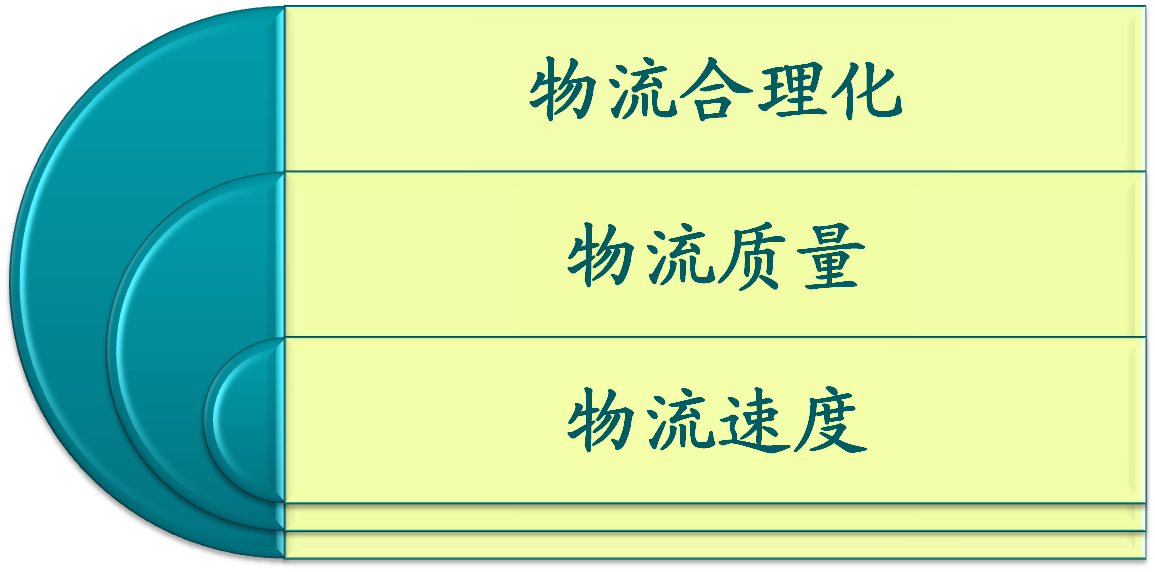 [Speaker Notes: 二、降低物流成本的途径
降低物流成本是企业开辟“第三利润源泉”的重要途径，也是企业可以挖掘利润的一片新的绿洲。从长远的角度来看，降低物流成本可以通过以下几个途径来实现。
1．物流合理化
物流合理化就是使一切物流活动和物流设施趋于合理，以尽可能低的成本获得尽可能好的物流服务。根据物流成本的效益背反理论，物流活动各环节的成本往往此消彼长，如果不综合考虑，必然会造成物流成本的不必要的增加和浪费。对于一个企业而言，物流合理化是降低物流成本的关键因素，它直接关系到企业的效益，也是物流管理追求的总目标。物流的合理化，不能单纯地强调某环节的合理性和有效性来节省个别成本，而是要统筹兼顾、系统地加以考虑。例如，为减少仓储保管成本，可采取压低库存、提高运输频次并减小运输批量的物流服务方式，但由于运输频次的提高和运输批量的缩减，将导致运输成本增加，其结果有可能导致物流总成本的不降反升；同理，为减少运输成本，可采取减少批次、加大批量的物流服务方式，但由于批次的减少和批量的增加，将导致库存量和库存费用的增加，其结果也有可能导致物流总成本的不降反升。再如，过去生产企业的产品需经多个环节才能到达消费者手中，而现在为使自己处于有利的竞争地位，拟采取直销方式，将产品直接送到消费者手中，虽然增加了配送费用，但却节省了包装费和仓储费，并提高了运送速度，但其是否节省了物流总费用，尚需做总体上的权衡。如何设计物流服务方案，是实现物流合理化的关键。
2．提高物流质量
提高物流质量，也是降低物流成本的有效途径。这是因为只有不断提高物流质量，才能减少并最终消灭各种差错事故，降低各种不必要的费用支出，从而保持良好的信誉，吸引更多的客户，形成规模化的集约经营，提高物流效率，从根本上降低物流成本。
物流质量体现在以下几个方面：
（1）商品质量  商品质量指商品运送过程中对原有质量（数量、形状、性能）的保证，尽量避免商品的破损。
（2）物流服务质量  物流服务质量指物流企业对用户提供服务，使用户满意的程度。比如，第三方物流企业采用GPS定位系统，货主可随时查询送货车辆的位置，及时了解货物的运行状态信息及货物运达目的地的整个过程，可有效地增强物流企业和货主之间的相互信任。
（3）物流工作质量  物流工作质量是指物流服务各环节、各岗位具体的工作质量。这是相对于企业内部而言的，是在一定标准下的物流质量的内部控制。物流工作质量控制指标体系包括运输工作质量指标、仓库工作质量指标、包装工作质量指标、配送工作质量指标、流通加工工作质量指标及信息工作质量指标等。
（4）物流工程质量  物流工程质量是指把物流质量体系作为一个系统来考察，用系统论的观点和方法，对影响物流质量的诸要素进行分析、计划，并进行有效控制。这些因素主要包括：人的因素、体制因素、设备因素、工艺方法因素以及环境因素等。具体的物流工程质量指标有：运输工程质量指标、仓库工程质量指标、包装工程质量指标、配送工程质量指标、流通加工工程质量指标及信息工程质量指标等。
物流质量管理与一般商品质量管理的主要区别是：它一方面要满足生产者的要求，使其产品能及时准确地运送给用户；另一方面要满足用户的要求，即按用户要求将其所需的商品送达交付，并使生产者与用户在经济效益上求得一致。
3．加快物流速度
加快物流速度，可以减少资金占用，缩短物流周期，降低存储费用，从而节省物流成本。
加快物流速度可以通过加快采购物流、生产物流、销售物流的速度，来缩短整个物流周期，加大资金的利用率。据了解，美国生产企业的物流周期平均每年16～18次，而我国目前还不到2次，也就是说，同样的物品从生产到消费，我们需要的资金是美国的8～9倍。资金的占用是有成本的，所以说，在我国通过提高物流效率来降低物流成本的空间也是非常巨大的。]
第一章物流成本管理绪论>
第四节  物流成本管理的方法与手段
[Speaker Notes: 物流成本管理是通过成本去管理物流，物流成本管理本身，就是为了以相对较低的物流成本达到用户所满意的服务水平，对物流活动进行的计划、组织、协调与控制。
一方面，成本能较为真实地反映物流活动的实态；另一方面，成本可以成为评价所有活动的共同尺度。就第一方面而言，一旦用成本去反映物流活动，物流活动方法上的差别就会以成本差别而明显地表现出来；就第二方面而言，用成本这个统一的尺度来评价各种活动，可以把性质不同的活动放到同一场合进行比较、分析，评价优劣。因此，把物流活动置换成物流成本来管理，是物流管理的有效手段。
物流成本管理的方法与手段通常体现在以下几个方面。]
第一章物流成本管理绪论>第四节物流成本管理的方法与手段>
一、物流成本的划分、计算、分析、控制、预测与预算
第一章物流成本管理绪论>第四节物流成本管理的方法与手段>
二、物流系统优化作业
[Speaker Notes: 物流系统优化作业是降低供应链运营总成本的最有效的手段。物流系统优化过程不仅要投入大量的资源，而且是一项需要付出巨大努力、克服困难和精心管理的过程。
1．物流优化的基本原则
美国的货运计划Velant公司总裁兼首席执行官唐拉特利夫博士认为通过物流决策和运营过程的优化，企业可以获得降低物流成本10%～40%的商业机会，而这种成本的节约必然转化为企业投资回报率的提高。他提出的“物流优化的10项基本原则”如下：
（１）目标  设定的目标必须是定量的和可测评的。使用定量的目标，计算机就可以判断一个物流计划是否比另一个更好。
（２）模型  建立模型是把物流运营要求和限制条件翻译成计算机能够理解和处理的某种东西的方法。
（３）数据  输入系统优化模型的数据必须准确、及时和全面。
（４）集成  系统集成必须全面支持数据的自动传递。因为对物流系统优化来说，要同时考虑大量的数据，所以系统的集成是非常重要的。比如，要优化每天从仓库向门店送货的过程就需要考虑订货、客户、卡车、驾驶员和道路条件等数据。
（５）表述  系统优化方案必须以一种便于执行、管理和控制的形式来表述。
（６）算法  不同物流优化技术之间最大的差别就在于算法的不同（借助于计算机的过程处理方法通常能够找到最佳物流方案）。
（７）计算  计算平台必须具有足够的容量在可接受的时间段内给出优化方案。
（８）人员  负责物流系统优化的人员必须具备支持建模、数据收集和优化方案所需的领导和技术专长。
（９）过程  物流优化需要应对大量的在运营过程中出现的问题。不仅要求系统化的数据监测方法、模型结构和算法等能够适应变化，而且能够捕捉机遇并促使系统变革。
（１0）回报  投资回报必须是可以证实的，必须考虑技术、人员和操作的总成本。
2．物流优化的方法
物流系统优化通常采用运筹学方法、智能优化算法、模拟仿真法等方法。
（1）运筹学方法
运筹学方法主要是通过把管理问题抽象成一个模型，求解模型来获得解决问题的最优解，依据最优解和组织的实际情况来制定的方法。应用运筹学方法大致需要经过如下几个步骤：提出和形成问题，建立模型，求解，解的检验，解的控制，解的运用，编制组织计划。
（2）智能优化算法
智能优化算法是人们受自然界或生物界规律的启发，根据自然界或生物界的原理，模仿其规律而设计的求解问题的算法。自然界一直是人类创造力的丰富源泉，人类认识事物的能力来源于自然界的相互作用之中，自然界的许多自适应优化现象不断给人类以启示。近几十年来，一些与经典的数学规划原理截然不同的、试图通过模拟自然生态系统机制以求解复杂优化问题的仿生智能优化算法相继被提出和研究，这方面的内容很多，如模拟退火算法、遗传算法、人工神经网络技术、人工免疫算法和群智能算法等。这些算法大大丰富了现代优化技术，也为那些传统优化技术难以处理的组合优化问题提供了切实可行的解决方案。
（3）模拟仿真法
由于物流系统受很多不确定因素的影响，用仿真的方法更能体现出此类复杂的离散事件系统的性能。此外，实际系统的实施成本太高，且一旦系统建好，在一个较长的时期内是难以改变的。因此，在建立系统之前，可先用仿真方法对不合理的设计和投资进行修正，避免人、财、物的浪费。决策者可根据仿真的结果，选择更好的方案来实现物流系统。]
第一章物流成本管理绪论>第四节物流成本管理的方法与手段>
三、物流信息系统
[Speaker Notes: 物流信息系统是指由人员、设备和程序组成的、为物流管理者执行计划、实施、控制等职能提供信息的交互系统，它既是物流系统的子系统，同时也是整个物流系统的指挥和控制系统。物流信息系统是高层次的活动，涉及到运作体制、标准化、电子化及自动化等方面的问题。
按物流信息系统的功能不同，可将其分为事物处理信息系统、办公自动化系统、管理信息系统、决策支持系统、高层支持系统、企业间信息系统；按管理决策的层次的不同，可将其分为物流作业管理系统、物流协调控制系统、物流决策支持系统。
物流信息系统的基本功能归纳为数据收集、信息存储、信息传输、信息处理和信息输出。
显而易见，由于现代计算机及计算机网络的广泛应用，物流信息系统的发展有了一个坚实的基础，计算机技术、网络技术及相关的关系型数据库、条码技术、EDI等技术的应用使得物流管理（包括物流成本管理）的自动化、高效化、及时性得以实现。]
第一章物流成本管理绪论>
第五节  物流成本的构成
[Speaker Notes: 研究不同领域的物流成本的构成和不同环节的物流成本的构成，既是物流成本核算的需要，也是物流成本分析与管理的需要。]
运输费用
管理费用
保管费用
第一章物流成本管理绪论>第五节物流成本的构成>
一、社会物流费用构成
[Speaker Notes: 社会物流费用是指国民经济各方面用于社会物流活动的各项费用支出。它包括：支付给运输、储存、装卸搬运、包装、流通加工、配送、信息处理等各个物流环节的费用；应承担的物品在物流期间发生的损耗；社会物流活动中因资金占用而应承担的利息支出；社会物流活动中发生的管理费用等。
社会物流费用一般划分为运输费用、管理费用、保管费用三个部分。
运输费用是指社会物流活动中，国民经济各方面由于物品运输而支付的全部费用。它包括支付给物品承运方的运费（即承运方的货运收入）；支付给装卸搬运保管代理等辅助服务提供方的费用（即辅助服务提供方的货运业务收入）；支付给运输管理与投资部门的，由货主方承担的各种交通建设基金、过路费、过桥费、过闸费等运输附加费用。具体计算时，可根据铁路运输、道路运输、水上运输、航空运输和管道运输不同的运输方式及对应的业务核算办法分别计算。
管理费用是指社会物流活动中，物品供需双方的管理部门，因组织和管理各项物流活动所发生的费用。它主要包括管理人员报酬、办公费用、教育培训费用、劳动保险、车船使用费用等各种属于管理费用科目的费用。
保管费用是指社会物流活动中，物品从最初的资源供应方（生产环节、海关）向最终消费用户流动过程中，所发生的除运输费用和管理费用之外的全部费用。它包括：物流过程中因流动资金的占用而需承担的利息费用；仓储保管方面的费用；流通中配送、加工、包装、信息及相关服务方面的费用；物流过程中发生的保险费用和物品损耗费用等。]
第一章物流成本管理绪论>第五节物流成本的构成>
[Speaker Notes: 比较我国与发达国家在社会物流成本构成上的差别，具有重要意义，见表1-2、表1-3。表1-2显示，2006年至2010年，美国的运输费用在其社会物流总费用中的比例最大，超过60%，而且近年比例逐渐增长，基本维持在64%左右；仓储费用呈下降态势，其占物流总费用的比例接近32%，仅次于运输费用。由此可见，美国现代物流发展的突出成绩集中体现在降低库存、加速资金周转方面。]
第一章物流成本管理绪论>第五节物流成本的构成>
[Speaker Notes: 表1-3表明：我国社会物流费用构成中，运输费用占的比例最大，占总费用的54%左右，低于美国；保管费用约占33%左右，接近美国；管理费用约占12%左右，明显偏高。]
企业物流成本项目构成
企业物流成本范围构成
企业物流成本支付形态构成
第一章物流成本管理绪论>第五节物流成本的构成>
二、企业物流成本构成
[Speaker Notes: 企业物流成本是指企业在生产经营过程中，商品从原材料供应开始，经过生产加工，到产成品和销售，以及伴随着生产和消费过程所产生的废物回收利用等过程中所发生的全部费用。
按国标（GB/T 20523-2006）的要求，我国企业物流成本构成可有三种划分方法：一是按成本项目划分；二是按物流成本产生的范围划分；三是按物流成本支付形态划分。]
第一章物流成本管理绪论>第五节物流成本的构成>
1、物流成本项目构成
第一章物流成本管理绪论>第五节物流成本的构成>
2、物流成本范围构成
[Speaker Notes: 按物流成本产生的范围划分，物流成本由供应物流成本、企业内物流成本、销售物流成本、回收物流成本以及废弃物物流成本构成。具体内容见表1-5。]
第一章物流成本管理绪论>第五节物流成本的构成>
3、物流成本支付形态构成
[Speaker Notes: 按物流成本支付形态划分，企业物流总成本由委托物流成本和内部物流成本构成。其中内部物流成本按支付形态分为材料费、人工费、维护费、一般经费和特别经费。具体内容见表1-6。]
第一章物流成本管理绪论>
第六节  物流成本的分类
[Speaker Notes: 研究不同领域的物流成本的构成和不同环节的物流成本的构成，既是物流成本核算的需要，也是物流成本分析与管理的需要。]
第一章物流成本管理绪论>第六节物流成本的分类>
按可控性分
按成本性态分
按计算方法分
按决策作用分
[Speaker Notes: 一、按物流成本是否具有可控性分类
按物流成本是否具有可控性，可将物流成本分为可控成本与不可控成本。
1．可控成本
可控成本是指考核对象对成本的发生能够控制的成本。例如生产部门对产量的消耗是可以控制的，所以材料的耗用成本（按标准成本计算）是生产部门的可控成本；而材料的价格，因由供应部门所控制，所以是供应部门的可控成本。又如企业在生产过程中消耗的由辅助生产部门所提供的水、电、气时，这些水、电、气成本的高低对辅助生产部门来说是可以控制的，因而是可控成本，但对生产部门来说，则是不可控制的，所以必须按标准成本来结转其成本。由于可控成本对各责任中心来说是可控制的，因而必须对其负责。
2．不可控成本
不可控成本是指考核对象对成本的发生不能予以控制的成本，因而也不予以负责的成本。例如上面所说的材料的采购成本，生产部门是无法控制的，因而对生产部门来说是不可控成本；又如供应部门的水、电、气成本对生产部门来说也是不可控成本。
可控成本与不可控成本都是相对的，而不是绝对的。对于一个部门来说是可控的，而对另一部门来说是不可控的。但从整个企业来考察，所发生的一切费用都是可控的，只是这种可控性需分解落实到相应的责任部门，所以从企业整体角度上看，所有的成本都是可控成本。
二、按物流成本性态分类
成本性态是指成本总额与业务总量之间的依存关系，通常又称为成本习性。按物流成本的性态分类，即按物流成本与业务量之间的数量关系分类，可将物流成本划分为变动成本和固定成本。
在企业的生产经营活动中，企业发生的资源消耗与业务量之间的数量关系可以分为两类：一类是随着业务量的变化而变化的成本，例如材料的消耗、工人的工资、能源消耗等。这类成本的特征是：业务量高，成本的发生额也高；业务量低，成本的发生额也低。成本的发生额与业务量近似成正比关系。另一类是在一定的业务量范围内，与业务量的增减变化无关的成本，例如固定资产折旧费、管理部门的办公费等。这类成本的特征是：在企业正常经营的条件下，这些成本是必定要发生的，而且在一定的业务量范围内基本保持稳定。对于这两类不同性质的成本，我们将前者称为变动成本，而将后者称为固定成本。
1．变动成本
变动成本是指其发生总额随业务量的增减变化而近似成正比例增减变化的成本。
这里所需强调的是变动的对象是成本总额，而非单位成本。就单位成本而言，恰恰是固定的，因为只有单位成本保持固定，变动成本总额才能与业务量之间保持正比例的变化。
2．固定成本
固定成本是指成本总额保持稳定，与业务量的变化无关的成本。
同样应予以注意的是，固定成本是指其发生的总额是固定的，而就单位成本而言，却是变动的，因为在成本总额固定的情况下，业务量小，单位成本中的固定成本含量就高，业务量大，单位成本中的固定成本含量就低。
在生产经营活动中，还存在一些既不与产量的变化成正比例变化，也并非保持不变，而是随业务量的增减变动而适当变动的成本，这种成本被称为半变动成本或半固定成本，如机器设备的日常维修费、辅助生产费用等。其中受变动成本的特征影响较大的称为半变动成本，而受固定成本的特征影响较大的称为半固定成本。由于这类成本同时具有变动成本和固定成本的特征，所以也称为混合成本。对于混合成本，可按一定方法将其分解成变动与固定两部分，并分别划归到变动成本与固定成本中。
三、按成本计算的方法分类
按成本计算的方法分类，可将成本分为实际成本与标准成本两类。
1．实际成本
实际成本是指企业在物流活动中实际耗用的各种费用的总和。
2．标准成本
标准成本是通过精确的调查、分析与技术测定而制定的，用来评价实际成本、衡量工作效率的一种预计成本。在标准成本中，基本上排除了不应该发生的“浪费”，因此被认为是一种“理想成本”。标准成本要体现企业的目标和要求，主要用于衡量工作效率和控制成本，也可用于存货和销货成本的计价。
标准成本按其制定所根据的生产技术和经营管理水平，分为理想标准成本和正常标准成本。
理想标准成本是指在最优的生产条件下，利用现有的规模和设备能够达到的最低成本。事实上，这种理想标准成本很难成为现实，它的主要用途是提供一个完美无缺的目标，揭示实际成本下降的潜力。因其提出的要求太高，不能作为考核的依据。
正常标准成本按其适用期，分为现行标准成本和基本标准成本。
现行标准成本指根据其适用期间应该发生的价格、效率和生产经营能力利用程度等预计的标准成本。在这些决定因素变化时，需要按照改变了的情况加以修订。这种标准成本可以成为评价实际成本的依据，也可以用来对存货和销货成本计价。
基本标准成本是指一经制定，只要生产的基本条件无重大变化，就不予变动的一种标准成本。使用基本标准成本与各期实际成本对比，可反映成本变动的趋势。由于基本标准成本不按各期时间修订，不宜用来直接评价工作效率和成本控制的有效性。
四、按物流成本在决策中的作用分类
1．机会成本
机会成本是企业在作出最优决策时必须考虑的一种成本。其含义是当一种资源具有多种用途，即多种利用机会时，选定其中的一种就必须放弃其余几种，为了保证经济资源得到最佳利用，即选择资源利用的最优方案，在分析所选方案（机会）的收益时，就要求将其余放弃的方案中最高的收益额视作选定该方案所付出的代价，这种被放弃的次优方案最高的收益额即为所选方案的机会成本。
机会成本不是实际所需支付的成本，而是一种决策时为选择最优方案而所需考虑的成本。在选择方案时，如果考虑了机会成本，所选方案的收益仍为正数，该方案即为最优方案；如果考虑了机会成本，所选方案的收益为负数，该方案就不是最优方案。引进机会成本这一概念后，就可保证决策的最优化。
2．可避免成本
可避免成本是指当决策方案改变时某些可免予发生的成本，或者在有几种方案可供选择的情况下，当选定其中一种方案时，所选方案不需支出而其他方案需支出的成本。但应注意，可避免成本不是可降低的成本，虽然对本方案来说，其他方案的某些支出，本方案可免予支出，但本方案发生的支出，则不可避免，所以，可避免成本仅指其他方案的某些支出，本方案可免予发生。可避免成本常常是与决策相关的成本。
3．重置成本
重置成本是指按目前的市价来计量的所耗资产的成本，重置成本所反映的是现时价值。从理论上讲，采用重置成本计价比采用原始成本计价更为合理。
4．差量成本
差量成本是指两个不同方案之间预计成本的差异数。在作出决策时，由于各个方案所选用的生产方式、生产工艺和生产设备的不同，各方案预计所发生的成本也不同，各方案预计成本的差异数即为差量成本。在产品售价或销售收入相同的情况下，差量成本是进行决策的重要依据。另外，在各方案的成本比较中，当选定某一方案为基本方案，然后将其他方案与之相比较时，增加的成本称为增量成本，增量成本是差量成本的一种表现形式。]
第一章物流成本管理绪论>
第七节  物流成本的几个重要理论学说
第一章物流成本管理绪论>第七节物流成本的几个重要理论学说>
一、“黑大陆”学说
[Speaker Notes: “黑大陆”主要是指尚未认识、尚未了解的领域。如果理论研究和时间探索照亮了这块黑大陆，那么摆在人们面前的可能是一片不毛之地，也可能是一片宝藏。
著名的管理学学者彼得·德鲁克曾经讲过：“流通是经济领域里的黑暗大陆。”德鲁克泛指的是流通，但是由于流通领域中物流活动的模糊性特别突出，是流通领域中人们认识不清的领域，所以，“黑大陆”学说应当是针对物流而言。
在财务会计中把营运生产费用大致划分为生产成本、管理费用、营业费用、财务费用和营业外费用。再把营业费用按各种支付形态进行分类，这样，在损益表中，所能直观看到的物流成本在整个销售额中只占极少的比重，因此物流的重要性当然不会被认识到，这就是物流被称为“黑大陆”的一个原因。
“黑大陆”学说意味着物流这个领域未知的东西还很多，其理论与实践有待于不断丰富与完备。]
第一章物流成本管理绪论>第七节物流成本的几个重要理论学说>
二、物流成本冰山理论
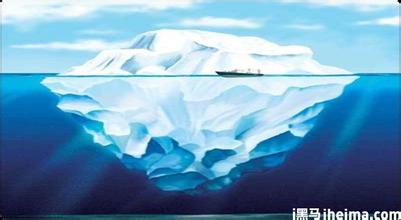 [Speaker Notes: “物流冰山”学说是日本早稻田大学西泽修教授提出来的，他在研究物流成本时发现，现行的财务会计制度和会计核算方法都不能掌握物流费用的实际情况，因而人们对物流费用的了解是一片空白，甚至有很大的虚假性，他把这种情况比做“物流冰山”。
冰山的特点是大部分沉在水面之下，而露出水面的仅仅是冰山的一角。物流便是一座冰山，其中沉在水面以下的是我们看不到的黑色区域，而我们看到的不过是物流成本的一部分，如图1-1所示。]
第一章物流成本管理绪论>第七节物流成本的几个重要理论学说>
三、“第三个利润源”学说
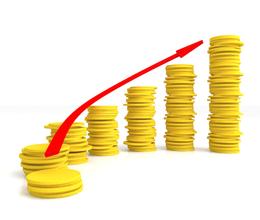 [Speaker Notes: 第三个利润源的说法是日本早稻田大学教授、日本物流成本学说的权威学者西泽修在1970年提出的。
从历史发展来看，人类历史上曾经有过两个大量提供利润的领域。
在生产力相对落后、社会产品处于供不应求的历史阶段，由于市场商品匮乏，制造企业无论生产多少产品都能销售出去，于是就大力进行设备更新改造、扩大生产能力、增加产品数量、降低生产成本，以此来创造企业剩余价值，即第一个利润源。
当产品充斥市场，转为供大于求，销售产生困难时，也就是第一个利润源达到一定极限很难持续发展时，便采取扩大销售的办法寻求新的利润源泉。人力领域最初是廉价劳动，其后则是依靠科技进步提高劳动生产率，降低人力消耗或采用机械化、自动化来降低劳动耗用，从而降低成本，增加利润，称之为“第二个利润源”。
然而，在前两个利润源潜力越来越小，利润开拓越来越困难的情况下，物流领域的潜力被人们所重视，于是出现了西泽修教授的“第三个利润源泉”学说。第三个利润源是对物流潜力及效益的描述。经过半个世纪的探索，人们已肯定这“黑大陆”虽不太清晰，但绝不是不毛之地，而是一片富饶之源。
这三个利润源着重开发生产力的三个不同要素：第一个利润源挖掘对象是生产力中的劳动对象；第二个利润源挖掘对象是生产力中的劳动者；第三个利润源主要挖掘对象则是生产力中劳动工具的潜力，同时注重劳动对象与劳动者的潜力，特别是物流管理的效能潜力，因而更具全面性。
第三个利润源的理论最初认识是基于以下几个方面：
1）物流可以完全从流通中分化出来，自成体系，有目标，有管理，因而能进行独立的总体分析判断。
2）物流和其他独立的经济活动一样，它不是总体的成本构成因素，而是单独盈利因素，物流可以成为相对独立的“利润中心”。
3）从物流服务角度来说，通过有效的物流服务，可以给接受物流服务的生产企业创造更好的盈利机会，成为生产企业的“第三个利润源”。
4）通过有效的物流活动，可以优化社会经济系统和整个国民经济的运行，降低整个社会的运行成本，提高国民经济的总效益。]
第一章物流成本管理绪论>第七节物流成本的几个重要理论学说>
四、效益背反理论
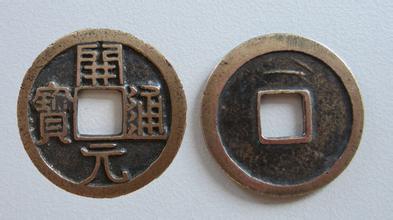 [Speaker Notes: “效益背反”指的是物流的若干功能要素之间存在着损益的矛盾，即某一功能要素的优化和利益发生的同时，必然会存在另一个或几个功能要素的利益损失，反之也如此。这是一个此消彼长、此盈彼亏的现象，虽然在许多领域中这种现象都是存在的，但在物流领域中，这个现象似乎更为突出。
“效益背反”是物流领域中很经常很普遍的现象，包括：物流成本与服务水平的效益背反和物流各功能活动的效益背反。]
第一章物流成本管理绪论>第七节物流成本的几个重要理论学说>
1．物流成本与服务水平的效益背反
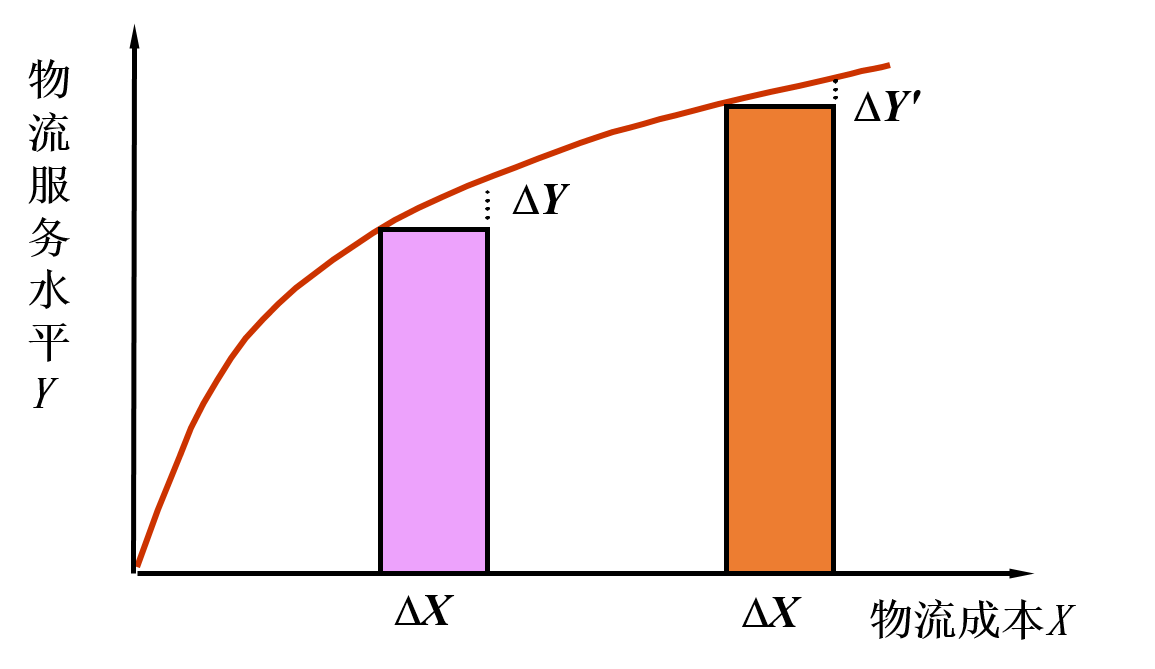 [Speaker Notes: 1．物流成本与服务水平的效益背反
高水平的物流服务是由高水平的物流成本作保证的，在没有较大的技术进步情况下，物流企业很难做到既提高了物流服务水平，同时也降低了物流成本。一般来讲，提高物流服务水平，物流成本就会上升，两者之间存在着效益背反。通常情况下，物流服务水平与物流成本之间并非呈现线性关系，而是如图1-2所示，物流服务水平曲线是向下弯曲的。也就是说，物流服务如处于低水平阶段，追加成本ΔX，物流服务水平即可上升ΔY；如果处于高水平阶段，同样追加ΔX，则服务水平上升ΔY′，但ΔY′＜ΔY。从图1-2中我们也可以看出，在不同的服务水平上，投入相同的物流成本并非可以得到相同的物流服务水平的增长。
换句话说，与处于竞争状态的其他企业相比，在处于相当高的服务水平的情况下，要想超过竞争对手，维持更高的服务水平就需要有更多的投入。美国营销专家菲利普· 科特勒指出：“物流的目的必须引进投入与产出的系统效率概念，才能得出较好的定义。”这就是说，要把物流看成是由多个效益背反的要素所构成的系统，避免为了片面达到某一单一目的，而损害企业整体利益。
一般在对物流服务和物流成本做决策时，以价值工程理论为指导，可以考虑以下四种方法：]
物流服务水平与物流成本决策的四种方法
[Speaker Notes: （1）保持物流服务水平不变，尽量降低物流成本  在不改变物流服务水平的情况下，通过改进物流系统来降低物流成本，提高物流价值。这种通过优化系统结构降低物流成本来维持一定物流服务水平的方法，称为追求效益法。
（2）提高物流服务水平，增加物流成本  这是许多企业提高物流服务水平的做法，是物流企业面对特定顾客或其面临竞争对手时所采取的具有战略意义的做法。
（3）保持物流成本不变，提高服务水平  这是一种积极的物流成本对策，是一种追求效益的方法，也是一种有效地利用物流成本性能的方法。
（4）用较低的物流成本，实现较高的物流服务  这是一种增加效益、具有战略意义的方法。
企业采取哪种物流成本策略，要考虑各个方面的综合因素。这些因素包括商品战略、流通战略和物流系统所处的环境及竞争对手的情况等。]
第一章物流成本管理绪论>第七节物流成本的几个重要理论学说>
2．物流各功能活动的效益背反
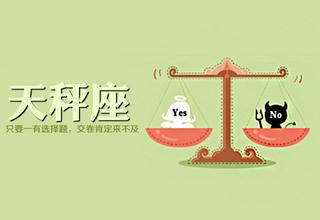 [Speaker Notes: 现代物流是由运输、包装、仓储、装卸及配送等物流活动组成的集合，物流的各项活动处于这样一个相互矛盾的系统中，要想较多地达到某个方面的目的，必然会使另一方面的目的受到一定的损失，这便是物流各功能活动的效益背反。
例如，为降低库存成本而减少物流网络中仓库的数目并减少库存，必然会使库存补充变得频繁，并导致运输次数的增加，虽然降低了库存成本，却增加了运输环节上的运输成本；又如，将铁路运输改为航空运输，虽然增加了运费，却提高了运输速度，减少了库存，降低了库存费用。
再如，就包装环节来说，在产品销售市场和销售价格皆不变的前提下，假定其他成本要素也不变，那么包装方面每少花一分钱，这一分钱就必然转到收益上来，包装越省，利润则越高。但是，一旦商品进入流通之后，如果节省包装其结果降低了产品的防护功能，造成了大量损失，就会造成储存、装卸、运输等功能要素的工作困难和效益减少。显然，包装活动的效益是以其他功能要素的损失为代价的，我国流通领域每年曾因包装不善出现的上百亿元的商品损失，就是这种“效益背反”的实证。所有这些表明，在设计物流系统时，要综合考虑各方面因素的影响，使整个物流系统达到最优。]
第一章物流成本管理绪论>第七节物流成本的几个重要理论学说>
“物流是一片森林而非一棵棵树木。”
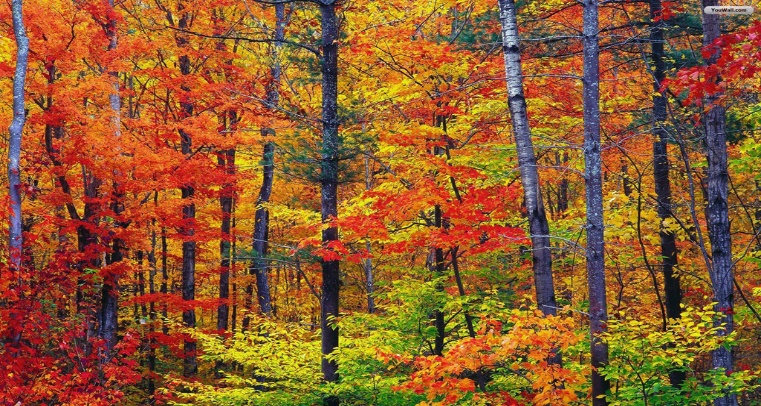 [Speaker Notes: 由此可见，物流系统就是以成本为核心，按最低成本的要求，使整个物流系统化。它强调的是调整各要素之间的矛盾，把它们有机地结合起来，使物流总成本为最小。物流的整体效果是森林的效果，这可以归纳成一句话：“物流是一片森林而非一棵棵树木。”
企业物流成本的效益背反关系，实质上是研究企业物流的经营管理问题，即将管理目标定位于降低物流成本的投入并取得较大的经营效益。在物流成本管理中，作为管理对象的是物流活动本身，物流成本是作为一种管理手段而存在的。一方面成本能真实地反映物流活动的实态；另一方面成本可以成为评价所有活动的共同尺度。由于物流成本是物流系统全部活动的价值耗费结果，因此，从某种意义上讲，物流成本管理的内容几乎涉及物流技术与管理的各个方面。物流成本的划分、预测、预算、计算、分析、控制以及考评应是物流成本管理的基础与主体，是从事成本管控工作人员的基本功，也是本书的侧重点。]
第一章物流成本管理绪论>
【复习思考题】1．物流成本管理的意义？2．物流成本管理的原则？3．物流成本管理的方法与手段通常体现在哪些方面？4．按国标（GB/T 20523-2006）的要求，我国企业物流成本构成有哪几种划分方法？5．有关物流成本重要学说有哪几种？
Thank you!